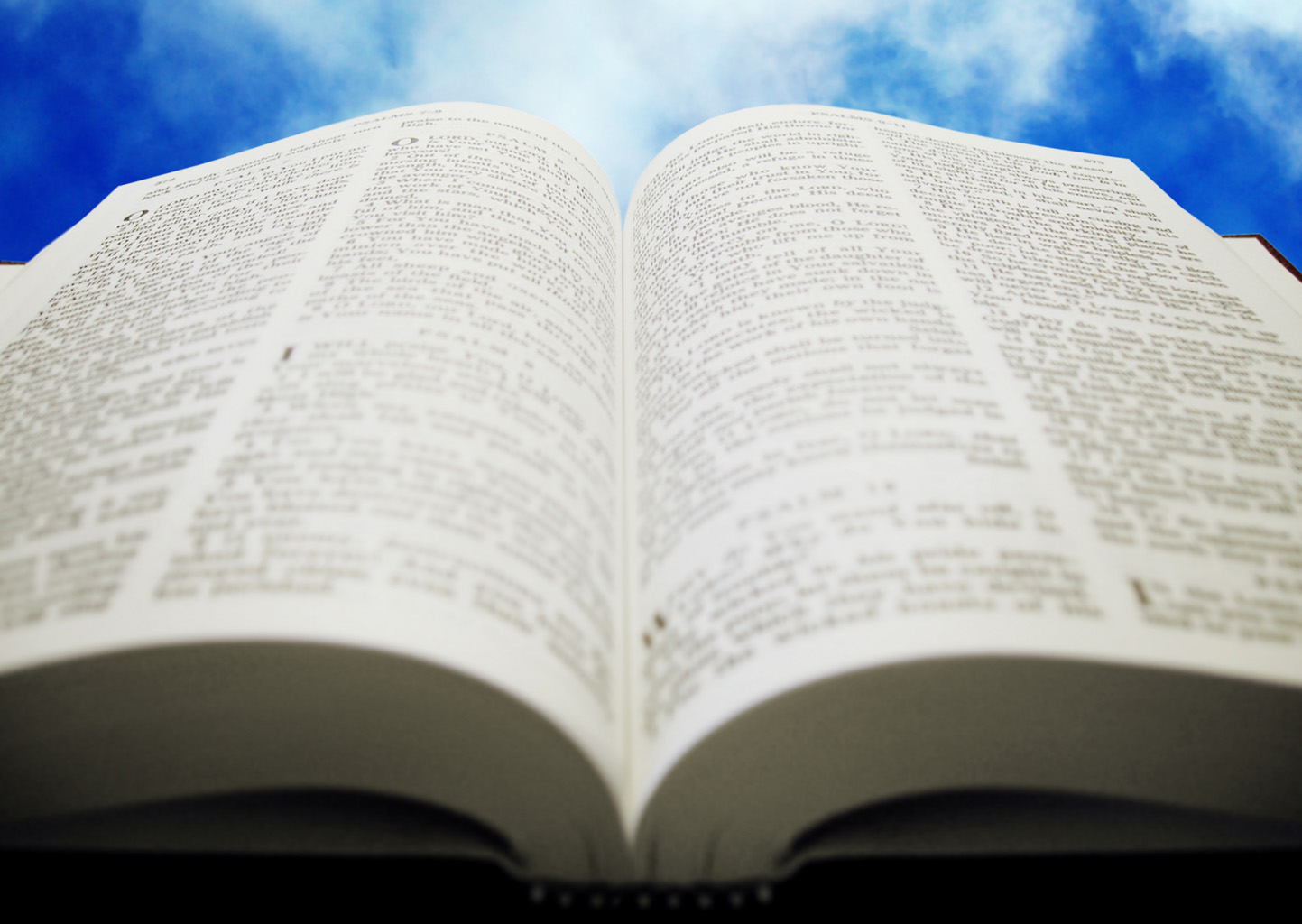 Welcome!
Sunday
Bible Study							9:30  AM
Worship 		  						10:30 AM

Wednesday
Bible Class 			 				7:00  PM
www.SunsetchurchofChrist.net
John 8:21-30
Jesus reveals His goal

Belief in Jesus

Speaking from the Father
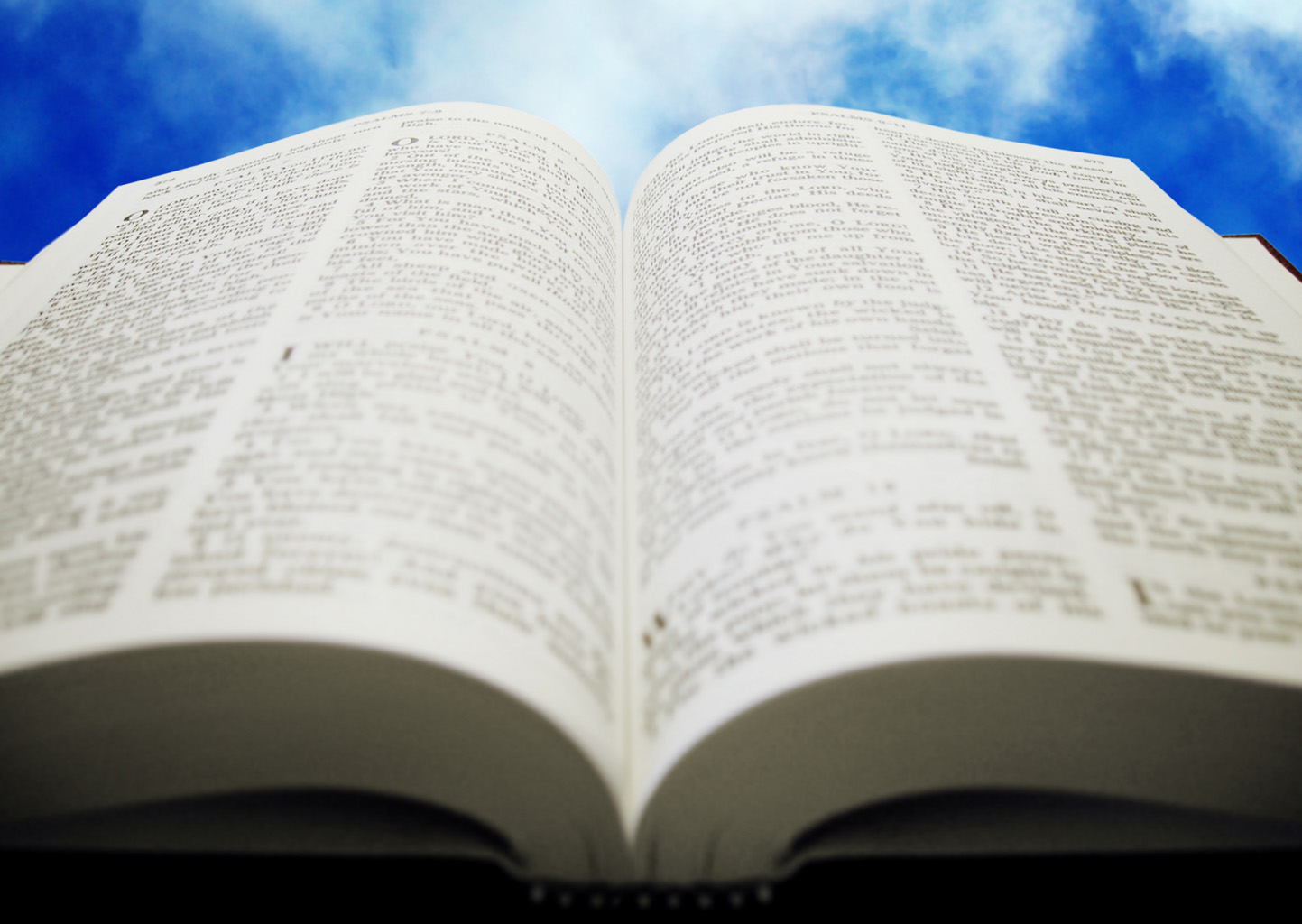 Welcome!
Sunday
Bible Study						9:30  AM
Worship 		  					10:30 AM

Wednesday
Bible Class 			 			7:00  PM
www.SunsetchurchofChrist.net
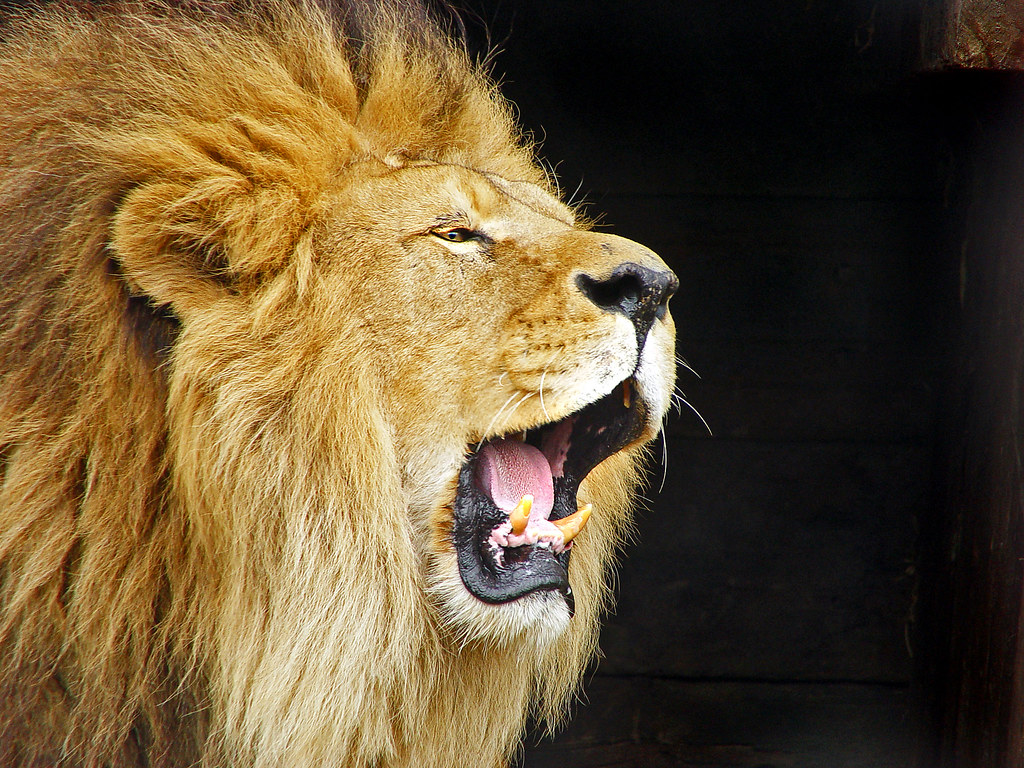 1 Peter 5:8 Be sober, be vigilant; because your adversary the devil walks about like a roaring lion, seeking whom he may devour
Our Adversary
Lest Satan should take advantage of us; for we are not ignorant of his devices. 									2 Corinthians 2:11 

	We are told of his means of action
	We need to prepare ourselves
[Speaker Notes: Feminism: the belief in social, economic, and political equality of the sexes]
Our Adversary
Lest Satan should take advantage of us; for we are not ignorant of his devices. 									2 Corinthians 2:11 

Submit therefore to God. Resist the devil and he will flee from you. 											James 4:7
[Speaker Notes: Feminism: the belief in social, economic, and political equality of the sexes]
Four Common Tools
Coming at our weakest times

Using doubt

Filling up our time

His big lies
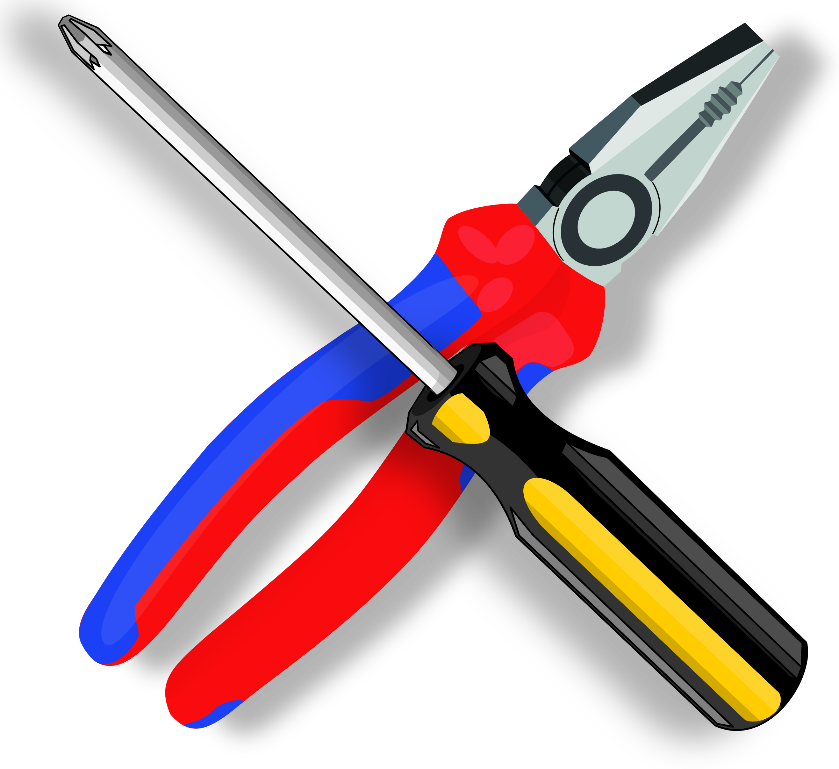 [Speaker Notes: Feminism: the belief in social, economic, and political equality of the sexes]
Our Weak Moments
When we are new
	Mark 4:16-17
When we are hurting
	Matthew 4:2-3
When we are proud
	 2 Corinthians 12:7
[Speaker Notes: Mr 4:16 "These likewise are the ones sown on stony ground who, when they hear the word, immediately receive it with gladness; 17 "and they have no root in themselves, and so endure only for a time. Afterward, when tribulation or persecution arises for the word's sake, immediately they stumble.

Mt 4:2 And when He had fasted forty days and forty nights, afterward He was hungry. 3 Now when the tempter came to Him, he said, "If You are the Son of God, command that these stones become bread.“

2Co 12:7 And lest I should be exalted above measure by the abundance of the revelations, a thorn in the flesh was given to me, a messenger of Satan to buffet me, lest I be exalted above measure.]
Doubt
Doubting our confidence in Christ
	Peter’s denial of Jesus – Luke 22:31

Doubting our forgiveness in Christ	
	Judas’ suicide – Matthew 27:5
[Speaker Notes: Lu 22:31 And the Lord said, "Simon, Simon! Indeed, Satan has asked for you, that he may sift you as wheat.]
Filling Our Time
Too much to do
	Luke 14:18-20
Too many recreations
	Luke 16:19
World of distractions
	Luke 10:40
[Speaker Notes: Lu 14:18 "But they all with one accord began to make excuses. The first said to him, 'I have bought a piece of ground, and I must go and see it. I ask you to have me excused.‘  19 "And another said, 'I have bought five yoke of oxen, and I am going to test them. I ask you to have me excused.‘  20 "Still another said, 'I have married a wife, and therefore I cannot come

Lu 16:19 ¶ "There was a certain rich man who was clothed in purple and fine linen and fared sumptuously every day.

Lu 10:40 But Martha was distracted with all her preparations; and she came up to Him and said, "Lord, do You not care that my sister has left me to do all the serving alone? Then tell her to help me."]
The Big Lies
A form of godliness
	2 Corinthians 11:14
Good enough
	James 2:11-12
Time enough later
	Luke 12:16-19
[Speaker Notes: 2Co 11:14 No wonder, for even Satan disguises himself as an angel of light.

Jas 2:11 For He who said, "Do not commit adultery," also said, "Do not murder." Now if you do not commit adultery, but you do murder, you have become a transgressor of the law.

Lu 12:16 Then He spoke a parable to them, saying: "The ground of a certain rich man yielded plentifully.
 17 "And he thought within himself, saying, 'What shall I do, since I have no room to store my crops?'
 18 "So he said, 'I will do this: I will pull down my barns and build greater, and there I will store all my crops and my goods. 19 'And I will say to my soul, "Soul, you have many goods laid up for many years; take your ease; eat, drink, and be merry."'20 "But God said to him, 'Fool! This night your soul will be required of you; then whose will those things be which you have provided?']
Know Your Enemy
He uses many schemes

We can be prepared

Resisting him works
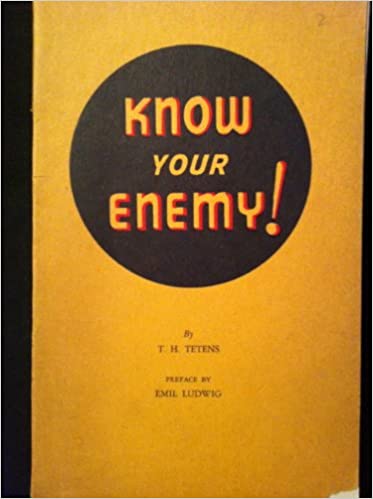 Redeem the Time
What if today was your last day?
Will you go to heaven with Jesus?
	What needs to be said?
	What need to be done?
[Speaker Notes: Mt 7:6 "Do not give what is holy to the dogs; nor cast your pearls before swine, lest they trample them under their feet, and turn and tear you in pieces.
Col 4:6 Let your speech always be with grace, seasoned with salt, that you may know how you ought to answer each one.]